The Cowboy Bibleand thePlan of Salvation
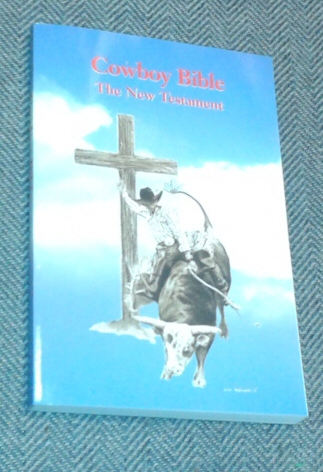 Comparing God’s way
to the
“Cowboy” way
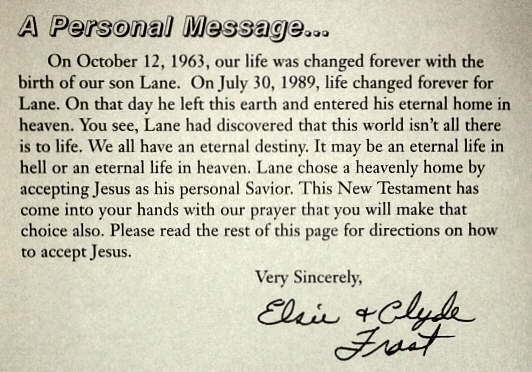 Inside front Cover
The “Cowboy” Way
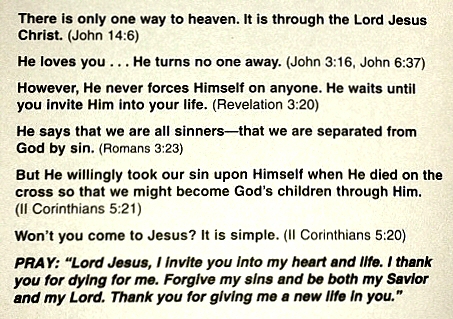 John 14:6
Jesus said to him, “I am the                               way, the truth, and the life. No                           one comes to the Father except through Me.
The “Cowboy” Way
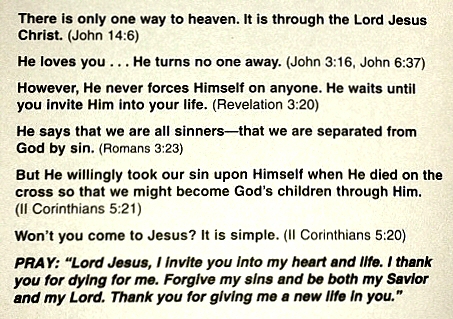 John 3:16
For God so loved the world                                  that He gave His only begotten                            Son, that whoever believes in Him should not perish but have everlasting life.
John 6:35-37
And Jesus said to them,                                      “I am the bread of life. He who                            comes to Me shall never hunger, and he who believes in Me shall never thirst. 36 But I said to you that you have seen Me and yet do not believe. 37 All that the Father gives Me will come to Me, and the one who comes to Me I will by no means cast out.
The “Cowboy” Way
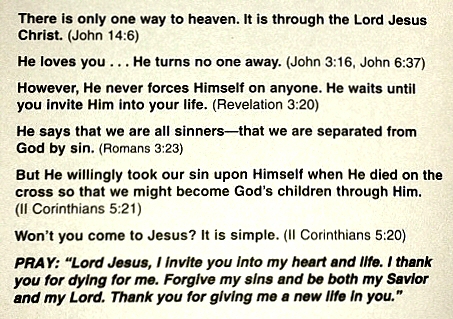 Revelation 3:20
Behold, I stand at the door                             and knock. If anyone hears                                   My voice and opens the door, I will come in to him and dine with him, and he with Me.
The “Cowboy” Way
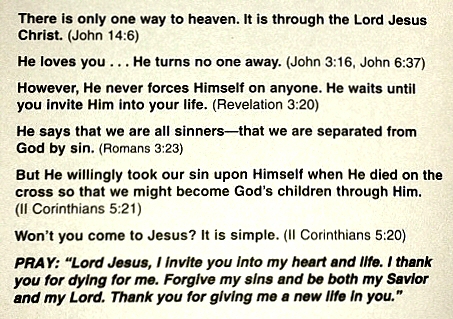 Romans 3:23
For all have sinned and                                       fall short of the glory of God.
The “Cowboy” Way
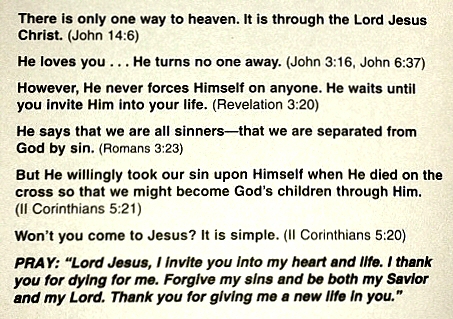 2 Corinthians 5:21
For He made Him who knew                             no sin to be sin for us, that we                              might become the righteousness of God in Him.
The “Cowboy” Way
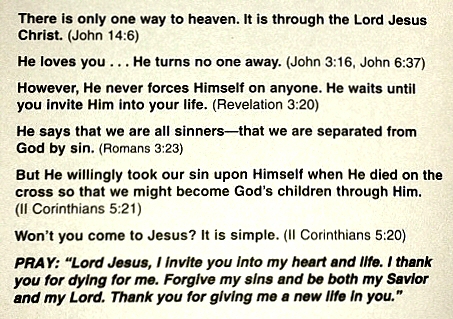 2 Corinthians 5:20
Now then, we are                                 ambassadors for Christ, as                                though God were pleading through us: we implore you on Christ’s behalf, be reconciled to God.
The “Cowboy” Way
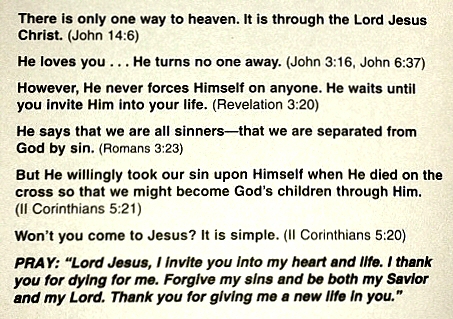 [Speaker Notes: Sinner’s Prayer is of recent origin and had its roots in the reformation movement among evangelicals.
In fact, evidence suggests it is a modification of the old “mourner’s bench”, practiced in tent meetings in the 18th and 19th century]
God’s Way to Come to Him!
Acts 2

Hear (Romans 10:17)
Believe (Hebrews 11:6)
Repent (Luke 13:3)
Confess (Romans 10:9-10)
Baptism (1 Peter 3:21)
Conclusion
God’s way?
or the
“Cowboy” way?

Which will you follow as you attempt to find and please God?